F# Eye for the C# guy
Leon Bambrick, secretGeek.net
[Speaker Notes: What’s this F# thing anyway?]
WTF#?
[Speaker Notes: What’s this F# thing anyway?]
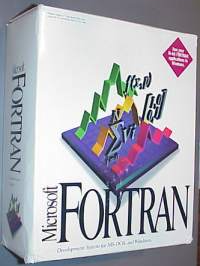 F#
…it’s Fortran.net
[Speaker Notes: No, it’s not fortran.net]
F#!@ YOU GUYS!
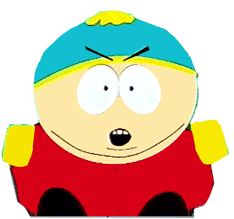 [Speaker Notes: It’s not cartoon characters swearing]
F#
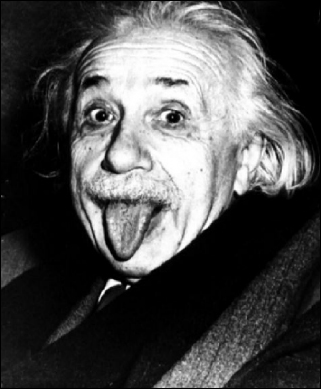 An Academic
Language
Reserved
For
Scienticians
[Speaker Notes: And it’s not targeted at academia]
General Purpose Language
Ideal for Real World Development
[Speaker Notes: It’s a general purpose language, ideal for real world development. Built in .Net. Officially supported.]
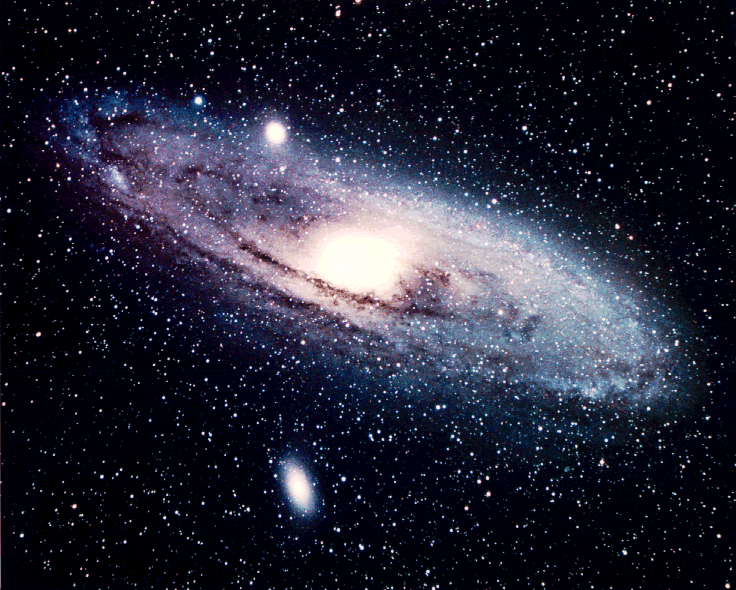 F# is big.
Really big.
A Multi-Paradigm Language!
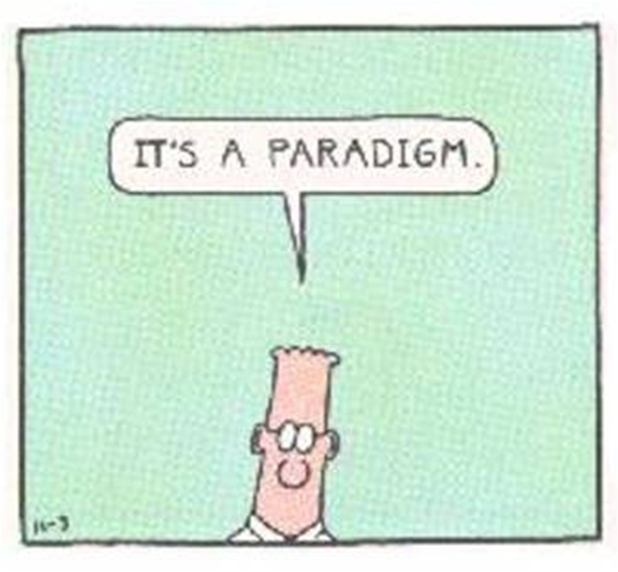 a what?
[Speaker Notes: It happens to be a multi-paradigm language. This makes it somewhat unique in .net land.]
[Speaker Notes: Seamlessly combines procedural functional and object oriented styles (let’s leave language oriented for another day)]
3 
Big 
Paradigms
30 second review:
procedural
Assembly language, Fortran, C, Pascal

Do this, then that, then that

Useful abstraction over machine code
object oriented
C++, VB.net, C#, J#

Define types, methods, members

Inheritance, polymorphism, overloading

Useful abstraction over procedural
[Speaker Notes: Those two styles together are examples of imperative programming. The only people who ever use the term imperative programming are those who don’t like it. People who follow a different paradigm… functional]
Functional = The Other Side
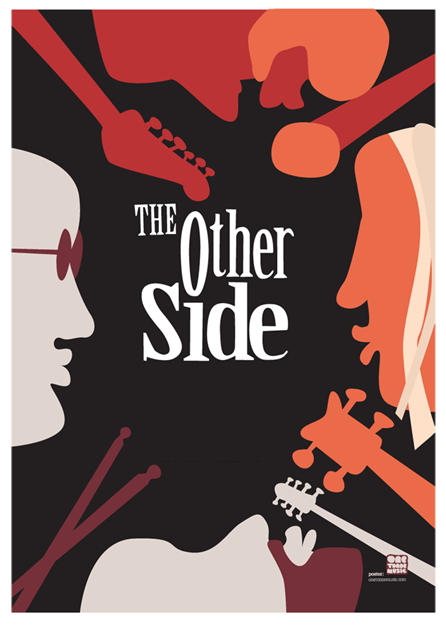 functional
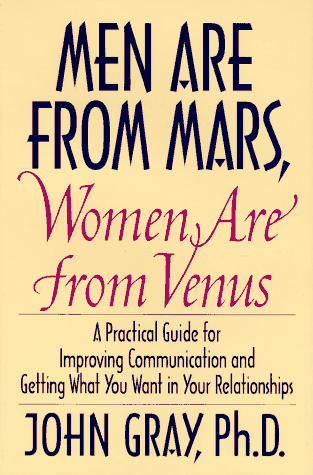 No common ancestor with C 

no matter how far back you go!
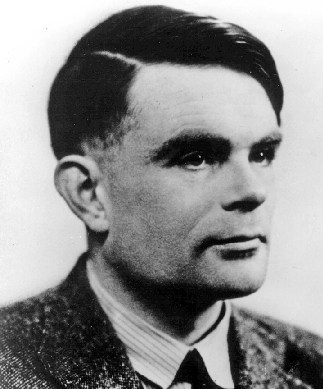 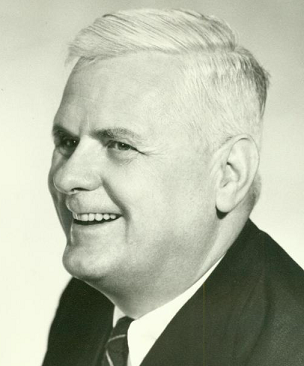 Alan Turing  v Alonzo Church
Cage Match of Death
[Speaker Notes: Imperative programming stems from machine language – grounded in the universal Turing machine. Functional programming stems from the Lambda Calculus developed by Alonzo Church. Initially it was thought that to fully express Church’s concepts, new computers would need to be built from scratch. Actually the two approaches achieve the same results – no more no less – as shown in the “Church-Turing” thesis. Or so I’m told.]
functional
Lisp, Scheme, Haskell, ML, Erlang

Decompose problem into ‘functions’

Focus on results not process
functional?
Visual Basic has functions...
functional?
Visual Basic has functions... 
does that make it 'functional' ?
functional?
FUNCTION   ≠  "method that returns a value"
functional?
FUNCTION   ≠  "method that returns a value"

Think:
"mathematical function“
"formula" 
"equation "
Purely functional…
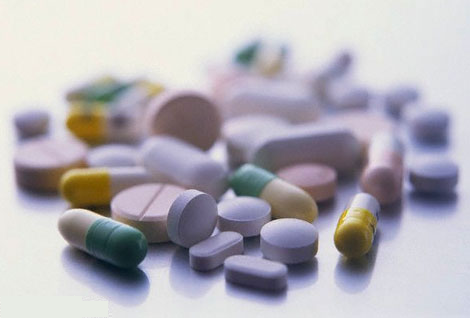 Avoid 
Side-
Effects!
[Speaker Notes: Side-effects are things like input, output… writing to the screen, writing to disk, printing… impure, non mathematical activities. Okay so pure functional languages can create IO by doing very deliberate acts called monads. (And some like Erlang use messaging for IO. Beats me how they do it, but good for them)]
Purely functional…
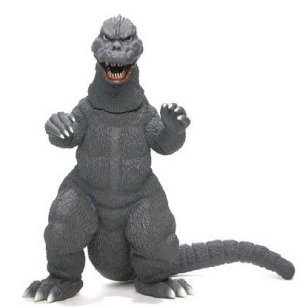 Avoid 
Mutation!
[Speaker Notes: In OO we’ll define a variable and make changes to its state. Such types are mutable. This is “mutation” or rather mutability. Immutable objects never change – though pure functions may create altered copies of their content.]
Purely functional…
No Variables! 
Only Functions!
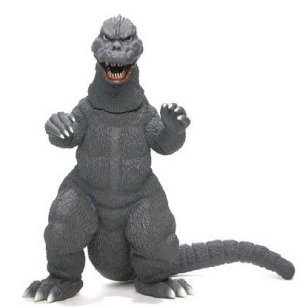 [Speaker Notes: Functions are also known as ‘symbols’ or sometimes ‘values’]
Purely functional…
Same input ->
Same output!
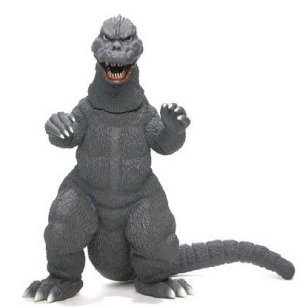 [Speaker Notes: Pure functions are deterministic. Like the times table. This is called ‘referential transparency’]
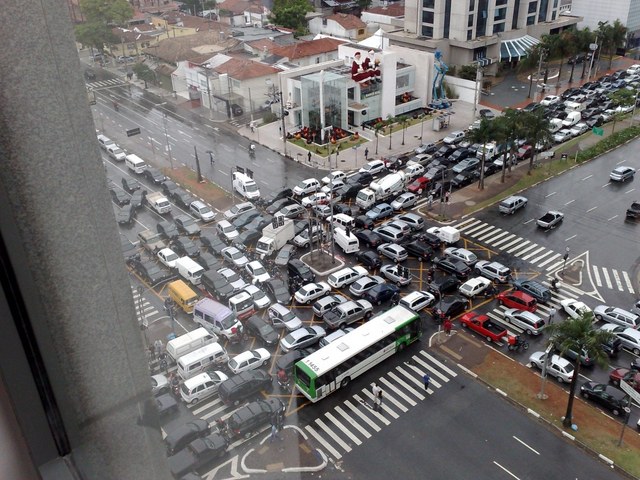 Purely functional…
No Shared State
Why bother?
Pure functions can be executed in parallel without interfering with one another
[Speaker Notes: Allows for greater modularity (just as OO improves procedural and procedural improves machine code)]
Why bother?
Pure functions can be executed in parallel without interfering with one another

Pure functions can be “perfectly” cached
[Speaker Notes: Known as memoization. Consider the sort of cache-filling you did in primary school. You learnt that 7*7 is 49. You need never perform that calc manually again – the cache will never go stale – never needs to be recalculated. Such is not true of referentially opaque questions like “Who is the prime minister”, as this relies on I/O.]
Why bother?
Pure functions can be executed in parallel without interfering with one another

Pure functions can be “perfectly” cached

Pure functions can be “partially” applied
[Speaker Notes: We’ll see this later on.]
Why bother?
Pure functions can be executed in parallel without interfering with one another

Pure functions can be “perfectly” cached

Pure functions can be “partially” applied

Functions can receive and return functions, for which all of the above hold true
[Speaker Notes: You can reason about the code in a way that is impossible for messy imperative code. This affords optimisations of every kind.]
Why bother?
Pure functions can be executed in parallel without interfering with one another

Pure functions can be “perfectly” cached

Pure functions can be “partially” applied

Pure functions can return functions, for which all of the above still hold true

Allows for greater “modularity”
[Speaker Notes: Allows for greater modularity through higher functions. (just as OO improves procedural and procedural improves machine code)]
What’s the catch?
“Hello world” is a side effect
Custom runtimes a-plenty
[Speaker Notes: We’re not going into Monads right here. Custom runtimes built with the aim of getting to higher level abstractions don’t involve a broad enough audience along the way. Better to wait for runtimes to mature and then apply higher level capabilities over the top.]
What’s the catch?
“Hello world” is a side effect
Custom runtimes a-plenty
Smug Lisp weenies
[Speaker Notes: And you get people with deep experience in functional languages who are disdainful of those with only imperative experience. Such is life.]
Functional is the new OO
Some stuff is now cheap!
Ram
Disk 
Cores
Some stuff remains expensive!
Time
Concurrency
Locking
Functional is the new OO
Some stuff is now cheap!
Ram
Disk 
Cores
Some stuff remains expensive!
Time
Concurrency
Locking
Functional is the new OO
Some stuff is now cheap!
Ram
Disk 
Cores
Some stuff remains expensive!
Time
Concurrency
Locking
Functional is the new OO
Some stuff is now cheap!
Ram
Disk 
Cores
Some stuff remains expensive!
Time
Concurrency
Locking
This tips the balance toward higher abstractions
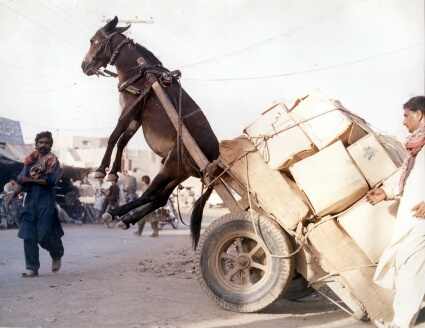 WTF#?
Theorem proving and ISWIM begat:
ML “Meta Language”, which begat:
CAML, which in turn begat
OCaml, which in turn begat
F#... A sort of caml.net
[Speaker Notes: So where does F# fit in? It’s developed from ML]
WTF#?
First official functional language on .net
Deep support thanks to Generics
[Speaker Notes: So where does F# fit in? It’s developed from ML]
WTF#?
First official functional language on .net
Deep support thanks to Generics
Recently assimilated by dev-div
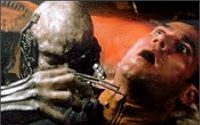 [Speaker Notes: So where does F# fit in? It’s developed from ML]
Code!
//F#
let a = 2
Code!
//F#
let a = 2
//C#
int a = 2
≠
Code!
//F#
let a = 2
//C#
//a function!
static int a()
{
 return 2;
}
More like
More Code!
//F#
#light
open System
let a = 2
Console.WriteLine a
//C#
using System;

namespace ConsoleApplication1
{
    class Program
    {
        static int a()
        {
            return 2;
        }

        static void Main(string[] args)
        {
            Console.WriteLine(a);            
        }
    }
}
[Speaker Notes: We see that C# makes a right fist of it and crams a 4 line program into 8 lines of code and 8 lines of bracket, with 3 semi colons, 3 sets of round brackets and one set of square brackets.]
More Code!
//F#
#light
open System
let a = 2
Console.WriteLine a
//C#
using System;

namespace ConsoleApplication1
{
    class Program
    {
        static int a()
        {
            return 2;
        }

        static void Main(string[] args)
        {
            Console.WriteLine (a);            
        }
    }
}
More Noise 
Than Signal!
[Speaker Notes: We see that C# makes a right fist of it and crams a 4 line program into 8 lines of code and 8 lines of bracket, with 3 semi colons, 3 sets of round brackets and one set of square brackets.]
More Code!
//F#
#light
open System
let a = 2
Console.WriteLine a
//C#
using System;

namespace ConsoleApplication1
{
    class Program
    {
        static int a()
        {
            return 2;
        }

        static void Main(string[] args)
        {
            Console.WriteLine(a);            
        }
    }
}
Looks Weakly typed?
Maybe Dynamic?
[Speaker Notes: But why does F# omit any type information? Is it not type safe? Is it coercive maybe? Or weakly typed? Maybe this is one of those dynamic languages I read about at 37 signals?]
F#?
[Speaker Notes: So where does F# sit in the world of type systems?]
F#
[Speaker Notes: It’s strict and static.]
F#
Yet rich, expressive
Yet versatile
[Speaker Notes: But it has some features to make this a little more comfortable. We’ll see a bit of that later.]
More Code!
//F#
#light
open System
let a = 2
Console.WriteLine a
//C#
using System;

namespace ConsoleApplication1
{
    class Program
    {
        static int a()
        {
            return 2;
        }

        static void Main(string[] args)
        {
            Console.WriteLine(a);            
        }
    }
}
Type Inference
[Speaker Notes: Rather than the programmer explicitly adding type annotations again and again… F# has type inference. And once a type is determined in one place, that inference is pushed through to other places where it’s used. And when it’s not sure of the type, it assumes a generic type – exactly like the generic types we have in .net 2.0. (This is where they came from). When it finds ambiguity – it raises a compile time error.]
Immutable by default
let a = 2
let a = 3

error: FS0037: Duplicate definition of value 'a'
Discriminated union types
type NullableInt =
| Value of int
| Nothing of unit
[Speaker Notes: Able to say this type is really any one of these other types. Can behave completely differently to each other. Consider “nullable int” in C# - a long winded way to say this could be of type int, or in some special cases it could be null. In F# this “OR”ing of types is fundamental. (Unit is a null return type. Functions with no return value return “unit”. Similar to void in c#.)]
Discriminated unions example
type Weapon =
| Knife 
| Gun 
| Bomb
[Speaker Notes: Able to say this type is really any one of these other types. Can behave completely differently to each other.]
Pattern Matching
type Weapon =
| Knife 
| Gun 
| Bomb
//block any weapon!
let block w =
    match w with
    | Knife 
    | Gun  -> disarm w
    | _ -> difuse w

block Gun
block Knife
block Bomb
Pattern Matching
type Weapon =
| Knife 
| Gun 
| Bomb
//block any weapon
let block w =
    match w with
    | Knife 
    | Gun  -> disarm w
    | _ -> difuse w

block Gun
block Knife
block Bomb
Lazy is a virtue (demo)
let lazy_square x = 
    lazy ( print_endline “thinking...“
           x * x )

let lazy_square_ten = lazy_square 10

//first time: “thinking…”
Lazy.force (lazy_square_ten)

//second time: no thinking, just result
Lazy.force (lazy_square_ten)
Why learn F#?
Why learn F#?
See where C# and VB.net are headed
Why learn F#?
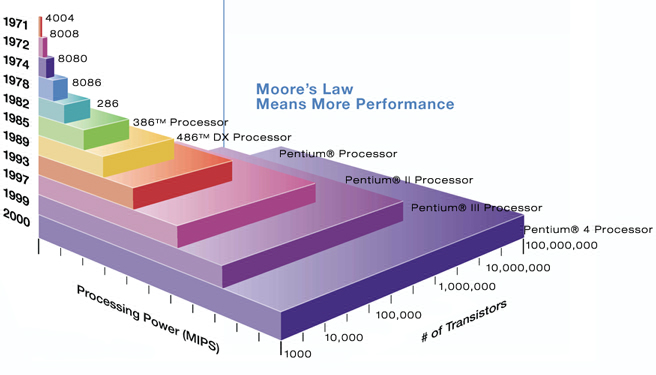 Moore’s Law Ran Out!
Why learn F#?
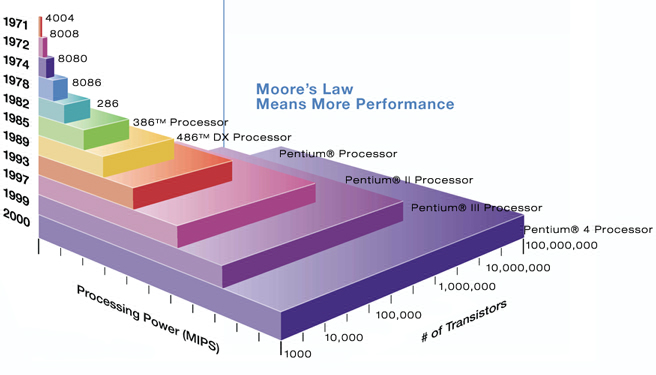 Moore’s Law Ran Out!
(again, maybe)
Data Grows Quickly 

Amount of Possible Dimensions Grows much faster!

Amount of semi structured data outgrowing structured

Entropy Increasing
“Software gets slower faster than hardware gets faster”

--Wirth’s Law
Lisp F# is worth learning for the profound enlightenment experience you will have when you finally get it; that experience will make you a better programmer for the rest of your days, even if you never actually use Lisp F# itself a lot." 
- Eric Raymond (lb)
Some Applications of F#
Map/Reduce over internets
Financial Analysis
In process SQL Data Mining
XNA Games Development 
Web tools, Compile F# to Javascript
Game Programming
Game Programming
3D Animation
Rendering
Shading
Simulation (e.g. physics)
Collision Detection
AI Opponents
[Speaker Notes: Everything about]
8 Ways to Learn
FSI.exe

Samples Included

Go to definition

Lutz’ Reflector
http://cs.hubfs.net

Codeplex Fsharp Samples

Books

ML
Acknowledgements
John Hughes, Why Functional Programming Matters, http://www.math.chalmers.se/~rjmh/Papers/whyfp.html

Robert Pickering, Foundations of F#, http://www.apress.com/book/view/1590597575

Slava Akhmechet, Functional Programming For The Rest of Us, http://www.defmacro.org/ramblings/fp.html

Steve Yegge, Execution In the Kingdom of Nouns, http://steve-yegge.blogspot.com/2006/03/execution-in-kingdom-of-nouns.html

P. J. Landin, The Next 700 Programming Languages http://www.cs.utah.edu/~wilson/compilers/old/papers/p157-landin.pdf

Tim Sweeney, The Next Mainstream Programming Language, http://www.st.cs.uni-sb.de/edu/seminare/2005/advanced-fp/docs/sweeny.pdf

Tomas Petricek, F# Web Tools, Ajax Made Simple, http://www.codeplex.com/fswebtools


Don Syme, http://blogs.msdn.com/dsyme
Cartman
Einstein
Dilbert
Alan Turing
Alonzo Church
Godzilla
Gears of war
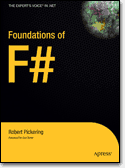